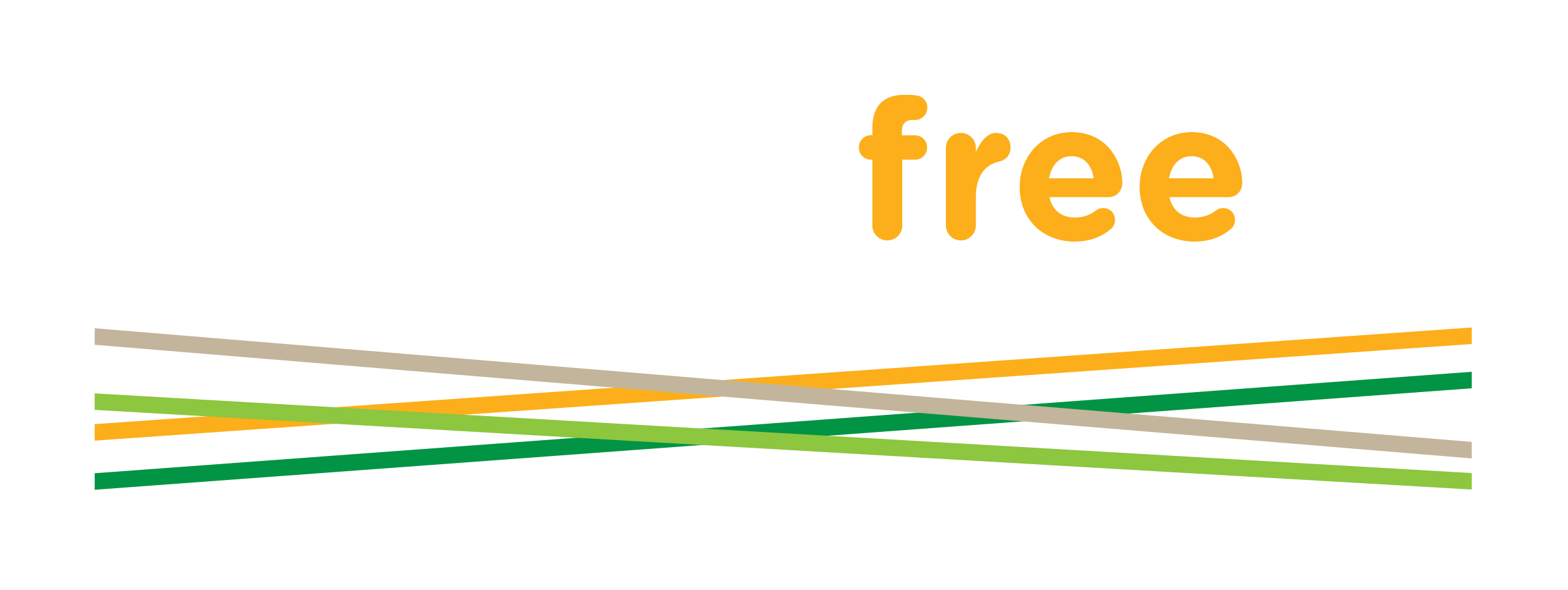 Bullying PreventionWorkshops Implementing the Bullying Prevention Guidance
[Speaker Notes: The aim of this presentation is to give schools an overview of the bullying and prevention guidance and allow them to work in the PB4L team to discuss some specific areas of the guidance. In particular they will be asked to focus on how this work can relate to their current PB4L framework and what are the next steps for their school in terms of bullying prevention.]
Workshops overview
The following slides are designed to support the delivery of professional development activities for schools through the 10 Bullying Prevention Workshops available on www.bullyingfreeNZ.co.nz

The materials for each of the workshops will include information about which slides to use for each workshop.
Trainer Slide
Trainer Slide
[Speaker Notes: Reminder of the guide that we are looking at today – Schools will have been asked in advance to bring along their copies.]
Preventing bullying and data collection
One of the key aspects of any bullying prevention programme or intervention is gathering data. 

This allows schools to gain an understanding of what bullying is occurring, where and when and the frequency of this. 

It also allows schools to gather  baseline data to evaluate the impact following teaching and intervention in bullying prevention.
Workshop 10
Ways of collecting data
Student and Parent Surveys
Focus group interviews with selected students, teachers and staff
Student and teacher evaluations of specific components e.g Kia Kaha, PBL4 lessons
Statistical Data ( eg. Behaviour Incidences detentions suspensions
Anecdotal Feedback and observations from staff
Parent feedback about preventing bullying policies,  materials etc.
Workshop 10
The importance of Student Voice
Most bullying behaviours take without the awareness of adults. 

Student  surveys have therefore been the main way to measure the prevalence of bullying -  they are considered to be the most robust measure of student bullying behaviours.*

Some schools may choose to develop their own surveys to use. However these may not incorporate up to date definitions and types of bullying, and may not be robust enough way to provide data that can be compared over time.
*Cornell, D., & Bandyopadhyay, S. (2010). The assessment of bullying. In S. Jimerson, S. Swearer, & D. Espelage (Eds.), Handbook of bullying in schools: An international perspective (pp. 265–276). New York: Routledge.
Workshop 10
The importance of Student Voice
When should student surveys be carried out? 

Student surveys measuring experiences of bullying in school should be carried out annually. 
Ideally at the same time of year to provide a comparable time period. 
Best time to carry out the survey is after peer groups have formed – in NZ, Term 2 rather than Term 1. 
Other data such as behaviour incident reports can be collected and analysed more frequently.
Workshop 10